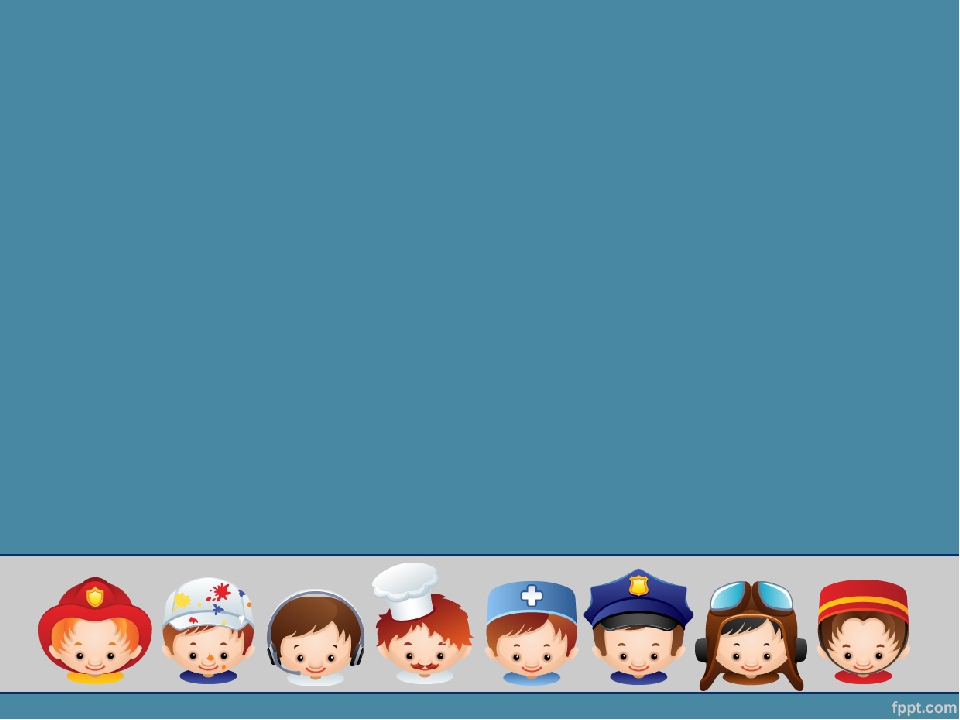 Классный час: 
«Мир профессий»
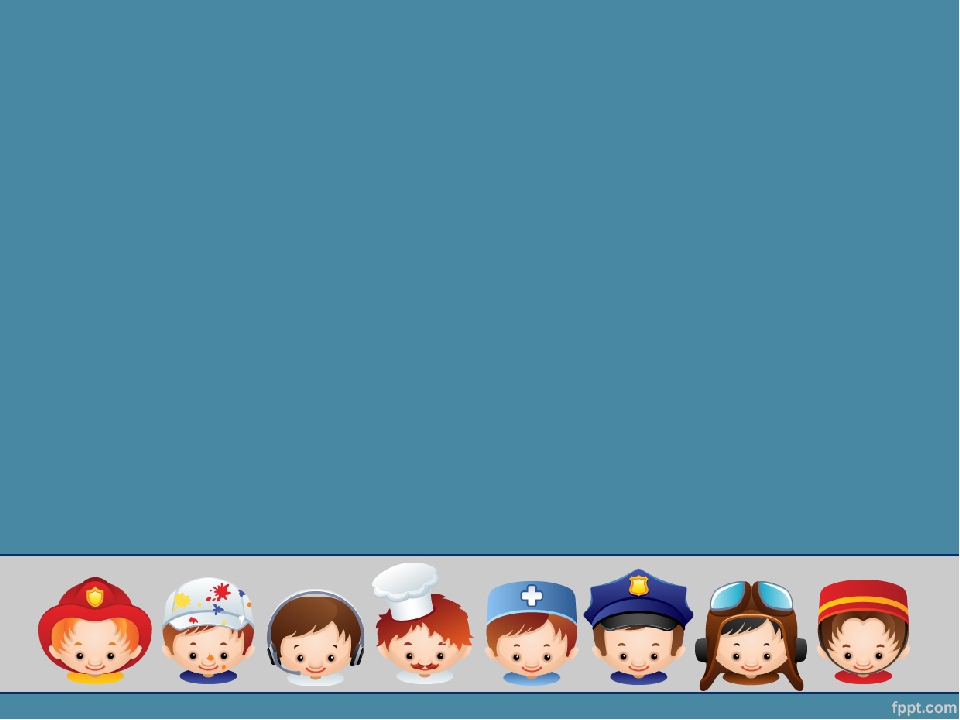 Профессия - это трудовая деятельность человека, которая дает ему средства для существования и развития.
Специальность - вид занятий в рамках одной профессии.
Квалификация - это уровень профессионального мастерства.
Должность - это место, занимаемое человеком в организации.
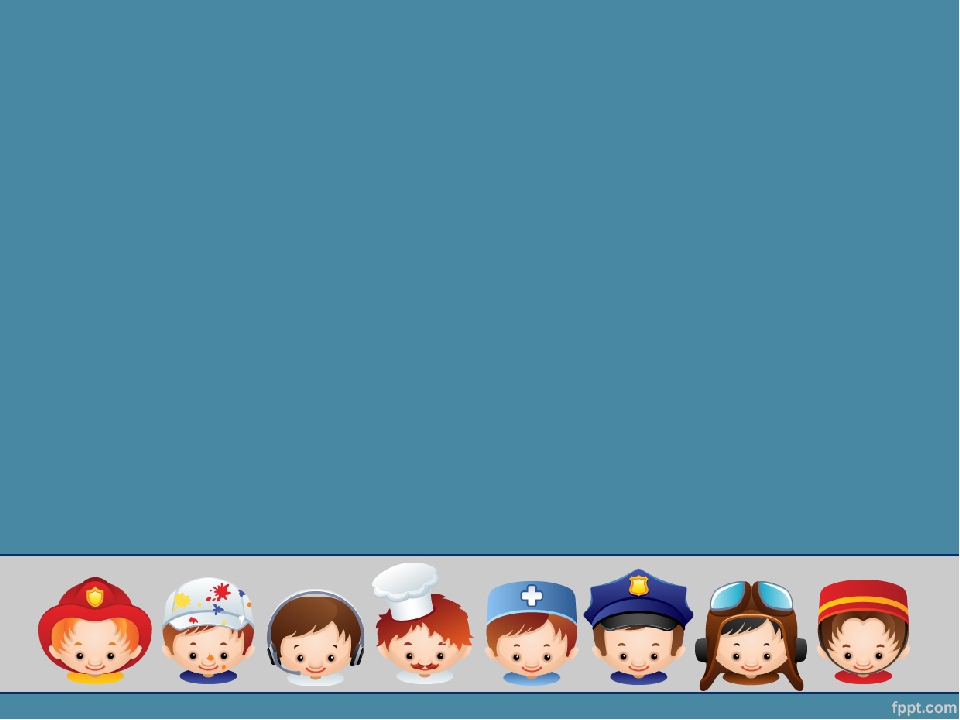 Классификация профессий:
1) Профессии типа «человек-природа», где объектом труда являются живые организмы, растения, животные и биологические процессы (например, лесник).
2) Профессии типа «Человек-техника»,  где объектом труда служат технические системы, машины, аппараты и установки, материалы и энергия (например, радиомеханик).
3) Профессии типа «Человек-человек», где объектом труда являются люди, группы, коллективы (например, педагог).
4) Профессии типа «Человек-знаковая система», где объектом труда являются условные знаки, шифры, коды, таблицы (например, программисты).
5) Профессии типа «Человек-художественный образ», где объектом труда являются художественные образы, их роли (например, ювелир).
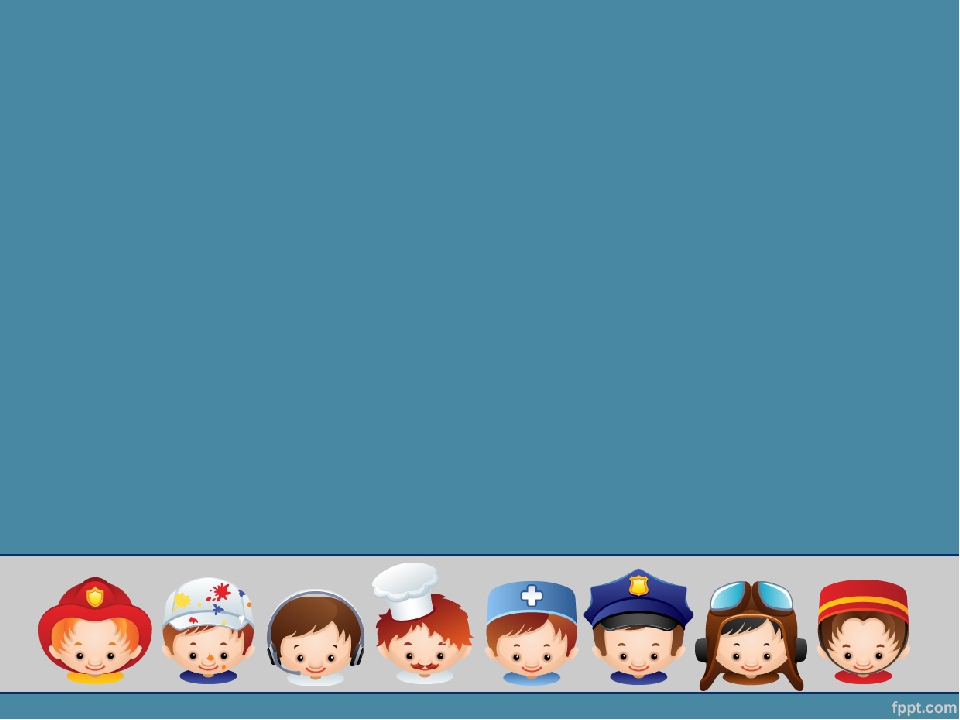 Могу
Хочу
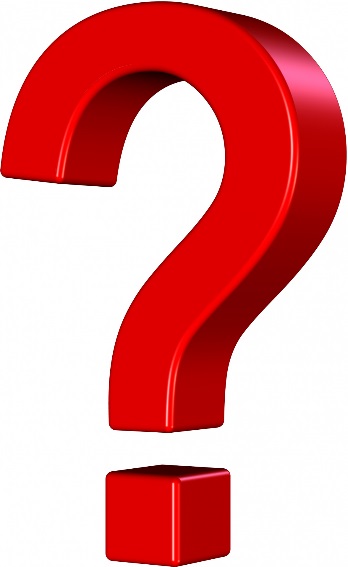 Надо
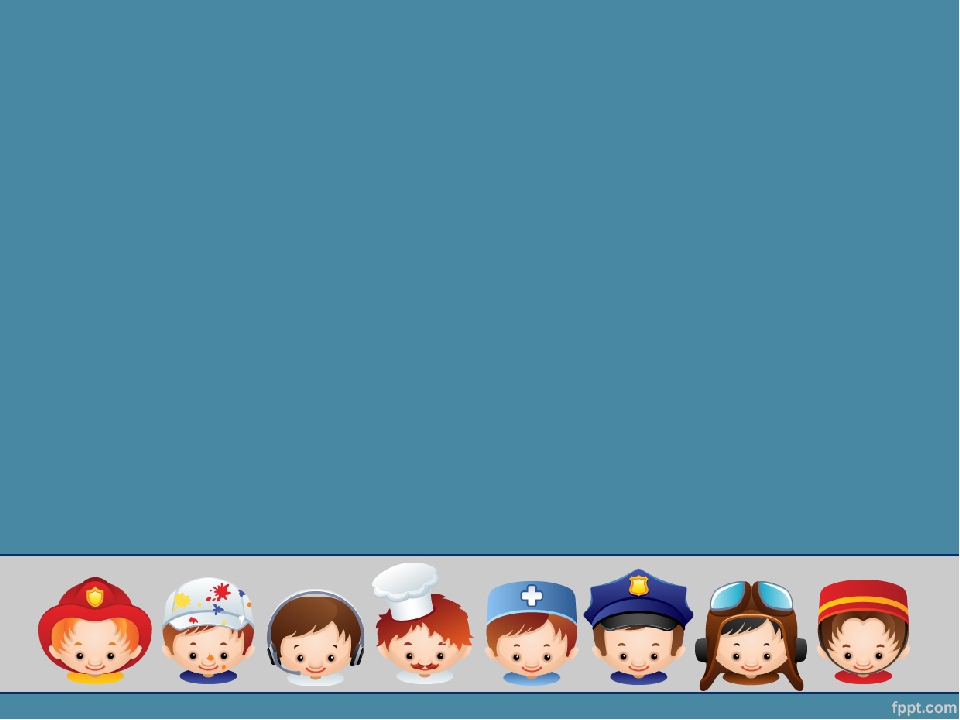 Как объяснить эту формулу? В ней всего три величины:
хочу - это все, что мне нравится, к чему лежит душа;
могу - это все, что мне по силам, по способностям;
надо - это все, что нужно для общества, страны.
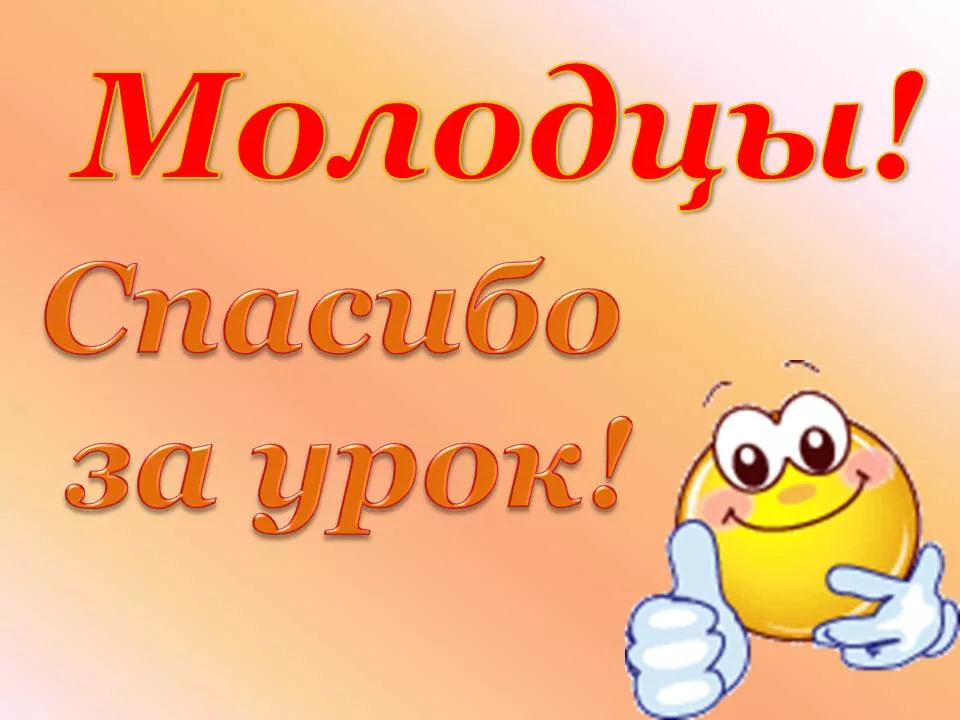